AHCCCS Pharmacy and Therapeutics Committee
May 24, 2022
P&T Agenda
Welcome and Introductions
Supplemental Rebate Class Reviews
New Drug Reviews 
Executive Session
Public Therapeutic Class Votes
Meting Adjournment
Welcome and Introductions
Suzi Berman, RPh, Pharmacy Director, AHCCCS
Meeting Minutes January 19, 2022
Review
Vote
Magellan Drug Class Reviews
Sarah Martinez, Pharm.D.
Magellan Class Reviews
Glucocorticoids, Inhaled
Growth Hormone
Hepatitis C Agents (Direct Acting)
Hypoglycemics, Incretin Mimetics/Enhancers
Hypoglycemics, Insulin and Related Agents
Opioid Dependence Treatments
Pancreatic Enzymes 
Progestational Agents
Stimulants and Related Agents
Classes for Review: Supplemental Rebate Class Reviews
Analgesics, Narcotics Long Acting
Antibiotics, Inhaled	
Anticoagulants
Antimigraine Agents, CGRPs
Antipsychotics Long Acting Injectables
Antipsychotics Second Generation Oral
COPD Agents
Cytokine and CAM Antagonists
Epinephrine, Self-Injected
Glucagon Agents
Analgesics, Narcotics Long Acting
Analgesics, Narcotics Long Acting
Class Overview: Products
buprenorphine (buprenorphine transdermal, Butrans)
buprenorphine HCl (Belbuca)
fentanyl transdermal
hydrocodone bitartrate (Hysingla ER & Zohydro ER)
hydromorphone HCl (Exalgo, hydromorphone ER)
methadone HCl (methadone concentrate, solution, tablet & sol tab)
Analgesics, Narcotics Long Acting
Class Overview: Products
morphine sulfate (Arymo ER, Kadian*, Morphabond ER, morphine ER capsule (gen. Avinza & Kadian*), morphine ER tablet, MS Contin)
oxycodone HCl (oxycodone ER, Oxycontin)
oxycodone myristate (Xtampza ER)
oxymorphone HCl (oxymorphone ER)
tapentadol HCl (Nucynta ER)
tramadol HCl (Conzip, tramadol ER (gen. Conzip, Ryzolt & Ultram))
* Allergan has discontinued manufacture of Kadian capsules; generic products, approved with Kadian as the reference product, are still available.
Analgesics, Narcotics Long Acting
The following agents have demonstrated abuse-deterrence in studies, thus meeting FDA requirements for abuse-deterrent formulations: 
Hysingla ER tablets
Oxycontin biconcave tablets
Oxycodone ER (authorized generics of Oxycontin) tablets
Xtampza ER capsules
Although hydromorphone ER, tapentadol ER (Nucynta ER), and hydrocodone ER (Zohydro ER) have abuse-deterrent properties, they have not been approved by the FDA as abuse-deterrent formulations.
Analgesics, Narcotics Long Acting
Data from 2019 demonstrated that approximately 20.4% of adults report chronic pain in the US
Historically, data have suggested that pain may be undertreated, but newer estimates imply that opioid treatment for pain may be overutilized
Opioid agonists reduce pain through interaction with opioid mu-receptors located in the brain, spinal cord, and smooth muscle
The primary site of therapeutic action is the central nervous system (CNS)
Opioid agonists produce respiratory depression by direct action on the brain stem respiratory center
Buprenorphine is a partial agonist/antagonist of opioid receptors
Analgesics, Narcotics Long Acting
Naltrexone is a centrally-acting mu-receptor antagonist that reverses the analgesic effects of mu-receptor agonists by competing for binding sites with opioids 
No clinical data exist that distinguish analgesic efficacy of any of these products from the others
Pain management must be individualized and patients who do not respond to one opioid may respond to another
Abuse deterrent formulations do not enhance analgesic properties
All opioids can be abused and are subject to illicit use
Abuse deterrent formulations are intended to make misuse more difficult, but do not affect diversion
Antibiotics, Inhaled
Antibiotics, Inhaled
Class Overview: Products
Arikayce (amikacin liposome)		
Bethkis (tobramycin)
Cayston (aztreonam)
Kitabis Pak (tobramycin)
Tobi (tobramycin)
Tobi Podhaler (tobramycin)
tobramycin pak (tobramycin)
tobramycin solution (tobramycin)
Antibiotics, Inhaled
Inhaled antibiotics are used in the treatment of Cystic Fibrosis
CF is an autosomal recessive disorder caused by mutations of the cystic fibrosis transmembrane conductance regulator (CFTR) gene located on chromosome number 7
The typical manifestation of CF involves progressive obstructive lung disease that has been associated with impaired mucous clearance, difficulty clearing pathogens, and risk of chronic pulmonary infection and inflammation
As pulmonary infection is the main source of morbidity and mortality, antibiotics play an important role in CF therapy to control the progression of the disease
Antibiotics, Inhaled
The Cystic Fibrosis Foundation (CFF) recommends inhaled antibiotic therapy for the treatment of initial or new growth of P. aeruginosa, with preference for tobramycin for 28 days
Chronic use of inhaled tobramycin and inhaled aztreonam are recommended in the 2013 CF Pulmonary Guidelines to reduce exacerbation for patients who are ≥ 6 years of age with persistent P. aeruginosa cultures in the airways (strength of recommendation A for moderate to severe disease; strength of recommendation B for mild disease)
In patients with pulmonary exacerbations marked by chronic infection of P. aeruginosa, treatment with the combination of aminoglycoside and beta-lactam antibiotic is recommended
Antibiotics, Inhaled
The CF Foundation also recommends alternate-month administration of both tobramycin and aztreonam in patients persistently infected with P. aeruginosa (grade B recommendation)
In 2016, a clinical guideline for CF in preschool-aged children (ages 2 to 5 years) was developed by the CFF. For this patient population, CFF recommends oral, inhaled, and/or IV antibiotics for treatment of pulmonary exacerbations and every other month administration of inhaled antibiotics in patients with persistent P. aeruginosa infection
In 2020 the CFF released recommendation statements regarding the treatment of advanced cystic fibrosis lung disease, which includes a trial of alternating inhaled antibiotics in a continuous manner as dictated by the bacterial isolates found in respiratory culture.
Anticoagulants
Anticoagulants
Anticoagulants
[Speaker Notes: betrixaban (Bevyxxa®) was discontinued in 2020]
Anticoagulants
Class Overview – Other indications:
dalteparin (Fragmin) 
Prophylaxis of ischemic complications of unstable angina and non-Q-wave myocardial infarction (MI) when concurrently administered with aspirin 
Deep vein thrombosis (DVT) prophylaxis for immobile medical patients who are at risk for thromboembolic complications 
Extended treatment of symptomatic venous thromboembolism (VTE) (proximal DVT and/or pulmonary embolism [PE]) to reduce the recurrence of VTE in patients with cancer 
Treatment of symptomatic VTE to reduce the recurrence of VTE in pediatric patients 1 month of age and older
Anticoagulants
Class Overview – Other indications:
enoxaparin (Lovenox) 
For the prophylaxis of ischemic complications of unstable angina and non-Q-wave myocardial infarction in conjunction with aspirin 
DVT prophylaxis to prevent thromboembolic complications in medical patients with severely restricted mobility during acute illness 
Treatment of acute ST-segment elevation myocardial infarction (STEMI) managed medically or with subsequent percutaneous coronary intervention (PCI)
Anticoagulants
Class Overview – Other indications:
fondaparinux (Arixtra) 
Treatment of acute Pulmonary Embolism (PE) when initial therapy is administered in the hospital and with warfarin 
apixaban (Eliquis) 
To reduce the risk of stroke and systemic embolism in patients with nonvalvular atrial fibrillation (NVAF) 
For the treatment of PE 
To reduce the risk of recurrent DVT and PE following initial therapy
Anticoagulants
Class Overview – Other indications:
dabigatran (Pradaxa) 
To reduce the risk of stroke and systemic embolism in adult patients with NVAF (oral capsule only) 
To reduce the risk of recurrence of DVT and PE following initial therapy (pellet only: pediatric patients 3 months to < 12 years of age; oral capsule: pediatric patients ≥ 8 years of age and adults)
Anticoagulants
Class Overview – Other indications:
edoxaban (Savaysa) 
To reduce the risk of stroke and systemic embolism in patients with NVAF 
warfarin (Coumadin) 
Prophylaxis and/or treatment of the thromboembolic complications associated with atrial fibrillation (AF) and/or cardiac valve replacement 
Reduce the risk of death, recurrent myocardial infarction, and thromboembolic events, such as stroke or systemic embolization, after myocardial infarction 
Prophylaxis and/or treatment of venous thrombosis and its extension, and PE
Anticoagulants
Class Overview – Other indications:
rivaroxaban (Xarelto) 
To reduce the risk of stroke and systemic embolism in patients with NVAF 
For the treatment of PE 
For the reduction in the risk of recurrence of DVT and of PE for patients at continued risk for recurrent DVT and/or PE following initial 6-months treatment for DVT and/or PE 
To reduce the risk of major cardiovascular (CV) events (CV death, MI, and stroke) in patients with coronary artery disease (CAD) when used in combination with aspirin
Anticoagulants
Class Overview – Other indications:
rivaroxaban (Xarelto) 
To reduce the risk of major thrombotic vascular events (MI, stroke, acute limb ischemia, major amputation of a vascular etiology) in patients with peripheral artery disease (PAD), including patients who have recently undergone a lower extremity revascularization procedure due to symptomatic PAD, when used in combination with aspirin 
For the prophylaxis of VTE and VTE-related death during hospitalization and post-hospital discharge in adult patients admitted for an acute medical illness who are at risk for thromboembolic complications due to moderate or severe restricted mobility and other risk factors for VTE and not at high risk of bleeding 
For thromboprophylaxis in pediatric patients ≥ 2 years old with congenital heart disease after the Fontan procedure
Anticoagulants
Class Summary:
Low molecular weight heparins (LMWHs) are important treatment options in DVT and PE management with advantages over unfractionated heparin (UFH)
LMWHs have been shown to reduce mortality rates after acute DVT and provide similar efficacy as UFH
While subcutaneous (SC) anticoagulants have subtle differences in methods of preparation, pharmacokinetic parameters, and anti-Xa activity, the clinical characteristics are similar 
The newer oral anticoagulants show comparable efficacy and superiority or non-inferiority to warfarin for stroke prevention in NVAF with similar to lower overall rates of major bleeding
Anticoagulants
Class Summary:
The newer oral agents do not require laboratory monitoring and the associated dose adjustments required with warfarin therapy
Except for dabigatran, however, none of these new anticoagulants have an antidote currently available
Dabigatran does have a corresponding reversal agent (idarucizumab [Praxbind]) 
Meta-analysis found the newer oral anticoagulants to have an approximately 10% reduction in all-cause mortality in patients with avalvular atrial fibrillation 
A network meta-analysis reported statistically similar reductions in the risk of VTE or VTE-related death for all newer oral anticoagulants
Anticoagulants
Product/Guideline Updates:
Pradaxa (dabigatran) is now approved for the treatment of VTE and to reduce the risk of VTE in pediatric patients ≥ 3 months old.  
It was previously approved for these indications in adult patients.  Pradaxa is also approved for use in select patients with atrial fibrillation and following hip replacement surgery.  

Dosing for pediatric patients is weight-based, ranging from 75 mg twice daily to 260 mg twice daily as capsules in patients ≥ 8 years of age.
Anticoagulants
Product/Guideline Updates:
Pradaxa (dabigatran) continued:  
A new oral pellet formulation was approved in strengths 20 mg, 30 mg, 40 mg, 50 mg, 110 mg, and 150 mg packets for administration with select soft foods (baby rice cereal and water, mashed carrots or banana, applesauce) or apple juice.  

The oral pellet formulation is approved for pediatric use in patients ≥ 3 months old to < 12 years old.  The oral pellet formulation is not substitutable for other dabigatran formulations.   The oral pellet dosing is also weight-based and ranges from 30 mg twice daily to 260 mg twice daily.
Anticoagulants
Product/Guideline Updates:
Xarelto (rivaroxaban) is now approved, in combination with aspirin, to reduce the risk of major thrombotic vascular events (myocardial infarction, ischemic stroke, acute limb ischemia, and major amputation of a vascular etiology) in patients with peripheral artery disease, including patients who have recently undergone a lower extremity revascularization procedure due to symptomatic PAD.  
Along with its other uses, it was previously indicated, in combination with aspirin, to reduce the risk of major cardiovascular events (CV death, MI and stroke) in patients with chronic coronary artery disease (CAD) or PAD. 
The recommended dosage remains the same as before for CAD or PAD and is 2.5 mg orally twice daily with or without food, in combination with aspirin (75 mg to 100 mg) once daily.
Anticoagulants
Product/Guideline Updates:
FDA approved Xarelto oral suspension under NDA (granules in bottles containing 155 mg of rivaroxaban to deliver 1 mg/mL once reconstituted) for use in children unable to swallow whole tablets and via NG or gastric feeding tube (compatible with PVC, polyurethane, or silicone NG tubing).
Antimigraine Agents, CGRP
Antimigraine Agents, CGRP
Antimigraine Agents, CGRP
Migraines account for 10% to 20% of all headaches in adults and affect over 39 million men, women, and children in the United States
Non-opioid analgesia with a nonsteroidal anti-inflammatory drug (NSAID), or combinations such as aspirin or acetaminophen plus caffeine, are recommended as first-line therapy for patients with mild to moderate migraine pain 
Studies suggest that 38% to 50% of migraineurs are candidates for preventive therapy
Antimigraine Agents, CGRP
Cluster headache (CH) is a severe, primary headache disorder characterized by extreme pain on one side of the head and autonomic symptoms (e.g., nasal congestion, lacrimation)
CH periods can persist for weeks to months with daily or more frequent attacks of 15 to 180 minutes in duration
The estimated lifetime prevalence is more than one in 1,000
CH can be either episodic or chronic in nature with episodic CH being the predominant form
Patients with episodic CH experience periods of attack followed by periods of remission; patients with chronic CH have minimal to no periods of remission between headache attacks
Antimigraine Agents, CGRP
The American Academy of Neurology (AAN) and the American Headache Society (AHS) advise that antiepileptic drugs (divalproex sodium, sodium valproate, topiramate) and beta-blockers (metoprolol, propranolol, timolol) are established as effective in migraine prevention (Level A)
Antidepressants (amitriptyline, venlafaxine) and beta-blockers (atenolol, nadolol) are probably effective in migraine prevention (Level B)
In 2018, the FDA approved three calcitonin gene-related peptide (CGRP) inhibitors: erenumab-aooe (Aimovig), fremanezumab-vfrm (Ajovy), and galcanezumab-gnlm (Emgality), for preventative treatment of migraines in adults
Since December 2019, the FDA has approved 4 additional CGRP inhibitors: eptinezumab-jjmr (Vyepti), rimegepant (Nurtec ODT), ubrogepant (Ubrelvy), and atogepant (Qulipta), as well as the  5-HT 1F receptor agonist lasmiditan (Reyvow)
Antimigraine Agents, CGRP
The AHS recommends initiating CGRP inhibitors for migraine prophylaxis in patients ≥ 18 years of age with the following:
Diagnosis of migraine (with or without aura) experiencing 4 to 7 monthly headache days with moderate disability and inability to tolerate or inadequate response to a 6-week trial of at least 2 oral prophylactic agents 
Diagnosis of migraine (with or without aura) experiencing 8 to 14 monthly headache days and inability to tolerate or inadequate response to a 6-week trial of at least 2 oral prophylactic agents
Diagnosis of chronic migraine and either inability to tolerate or inadequate response to a 6-week trial of at least 2 oral prophylactic agents or at least 6 months of onabotulinumtoxinA treatment
Antimigraine Agents, CGRP
The AHS recommends the following for the treatment of Cluster Headaches:
Subcutaneous sumatriptan (SC), zolmitriptan nasal spray, and 100% oxygen for the acute treatment of episodic or chronic CH
Therapies considered probably effective for episodic and chronic CH include sumatriptan nasal spray and oral zolmitriptan
Galcanezumab-gnlm (Emgality) is the first FDA-approved treatment for episodic CH that decreases the frequency of acute attacks and was not available at the time of the AHS guideline development
Antimigraine Agents, CGRP
Product/Guideline Updates:
In May and September of 2021, rimegepant (Nurtec ODT) and atogepant (Qulipta), respectively, were approved for the preventive treatment of episodic migraine in adults. 

The AHS acknowledges that daily and near-daily long-term use of multiple drugs in the gepant class result in reductions in MMDs with no medication-overuse signals suggesting the possibility of using a single drug to achieve acute and preventive treatment, as seen with rimegepant, which is approved for both acute and preventive treatment of migraine.
Antipsychotics
Antipsychotics
Class Overview - Product indications include:
Schizophrenia, bipolar disorder, major depressive order, schizoaffective disorder, irritability associated with autism, Tourette’s disorder, Parkinson's disease psychosis
Antipsychotics
Class Summary:
Inconclusive evidence remains regarding the overall effectiveness of second generation antipsychotics compared to first generation agents in terms of primary outcomes as seen in changes in rating scale scores, particularly when considering the length of many clinical studies
However, second generation antipsychotics are associated with less extrapyramidal symptoms (EPS) than first generation antipsychotics
The question of long-term adverse events with second generation antipsychotic use remains unresolved, particularly related to metabolic disorders
Second generation antipsychotics have largely replaced first generation antipsychotics in the treatment of psychotic disorders, but the long-term effectiveness and adverse event profiles of these products have not been shown to be definitively better
Antipsychotics
Class Summary:
Inconclusive data exists to indicate which second generation antipsychotic agent to use first
Clozapine is used for patients with treatment-resistant schizophrenia and in patients with recurrent suicidal behavior at high risk of suicide
Clozapine is reserved for refractory patients due to reports of severe neutropenia and seizures occurring, patients taking it must have regular white blood cell and absolute neutrophil counts closely monitored
Various guidelines exist to help in choosing the best individualized treatment for schizophrenia, bipolar disorder, or major depressive disorder
Relative occurrences of adverse events may also be considered in product selection
AntipsychoticsAtypical Long-Acting Injectable
Antipsychotics, Atypical Long-Acting Injectable
Antipsychotics, Atypical Long-Acting Injectable
Antipsychotics, Atypical Long-Acting Injectable
Antipsychotics, Atypical Long-Acting Injectable
Class Summary:
There are not enough comparative data to support distinctions among the injectable second-generation antipsychotics
A meta-analysis evaluated the impact of long-acting injectable antipsychotic frequency on efficacy and other outcomes
No differences were found in psychotic symptoms or quality of life between injectables dosed every 2 or 4 weeks
Safety analyses were also very similar, with the exception of injection-site pain, which was lower with every 2-week formulations compared to every 4-week formulations 
Overall, data is very limited
Antipsychotics, Atypical Long-Acting Injectable
New Product:
Invega Hafyera is a new formulation of paliperidone palmitate approved as an every 6-month injection for the treatment of schizophrenia in adults after patients have been treated with Invega Sustenna (once-monthly) or Invega Trinza (every 3-month) regimen.  Invega Hafyera is approved as an injectable suspension of 1,092mg/3.5mL and 1,560 mg/5mL single dose prefilled syringes.
AntipsychoticsSecond Generation Oral
Antipsychotics, Second Generation Oral
Antipsychotics, Second Generation Oral
Antipsychotics, Second Generation Oral
Antipsychotics, Second Generation Oral
Antipsychotics, Second Generation Oral
Antipsychotics, Second Generation Oral
Antipsychotics, Second Generation Oral
COPD Agents
COPD Agents
Class Overview: Antimuscarinics – Short-Acting
ipratropium inhalation aerosol - (Atrovent HFA)
ipratropium inhalation solution - (ipratropium inhalation solution )
Class Overview: Antimuscarinics – Long-Acting
aclidinium bromide - (Tudorza Pressair)
glycopyrrolate - (Lonhala Magnair)
tiotropium bromide inhalation spray - (Spiriva Respimat)
tiotropium inhalation powder - (Spiriva HandiHaler)
umeclidinium - (Incruse Ellipta)
revefenacin - (Yupelri)
COPD Agents
Class Overview: Beta Agonist/Antimuscarinic Combination – Short-Acting
albuterol/ipratropium MDI CFC-Free - (Combivent Respimat)
albuterol/ipratropium inhalation solution - (albuterol/ipratropium inhalation solution)
Class Overview: Beta Agonist/Antimuscarinic Combination – Long-Acting
aclinidium bromide/formoterol - (Duaklir Pressair)
formoterol/glycopyrrolate - (Bevespi Aerosphere)
tiotropium/olodaterol - (Stiolto Respimat)
umeclidinium/vilanterol - (Anoro Ellipta)
COPD Agents
Class Overview: Phosphodiesterate 4 (PDE-4) Inhibitor
roflumilast - (Daliresp)
COPD Agents
It is estimated that 16.4 million Americans have a COPD diagnosis
COPD is a disease state characterized by the presence of airflow obstruction due to chronic bronchitis or emphysema
Airflow obstruction is generally progressive, may be accompanied by airway hyperreactivity, and may be partially reversible
Progressive persistent obstruction or limitation of airflow is associated with an enhanced chronic inflammatory response in both the airways and the lung to noxious particles or gases
Exacerbations and comorbidities contribute to the overall severity in individual patients
COPD continues to be a leading cause of chronic morbidity and mortality worldwide
COPD Agents
Both chronic bronchitis and emphysema predispose patients to a common collection of symptoms and impairments in respiratory function
These include reductions in forced expiratory volume in one second (FEV1), forced vital capacity (FVC), FEV1/FVC ratio, and forced expiratory flow
A COPD exacerbation is defined as an acute event characterized by worsening of the patient’s respiratory symptoms that varies from the normal daily variations and requires a change in medication 
Prior to 2017, patient groups were categorized into an alphabetic (ABCD) classification system based on exacerbation risk and symptoms in combination with airway limitation
Patients are now classified separately by both their GOLD severity and exacerbation/symptom assessment
COPD Agents
COPD Agents
COPD Agents
GOLD Guidelines Group A: 
Short-acting inhaled bronchodilator used on an as-needed basis is recommended as first choice while a long-acting beta2-agonist or anticholinergic and the combination of short-acting inhaled beta2-agonist and short-acting anticholinergic are considered as alternatives
GOLD Guidelines Group B: 
Regular use of a long-acting beta2 agonist (LABA) or long-acting antimuscarinic (LAMA) is recommended, while the combination of a LABA plus a LAMA is an alternative treatment
COPD Agents
GOLD Guideline Group C: 
Monotherapy with a long-acting bronchodilator, with preference given to LAMAs. If exacerbations persist, fixed combinations of LABA/LAMA or LABA/inhaled corticosteroids (ICS) may be tried; due to increased risk of pneumonia with ICS agents, a LABA/LAMA combination is preferred 
GOLD Guideline Group D: 
The same initial therapeutic plan may be utilized as those in Group C with a goal of reducing exacerbations. There is some evidence for use of triple therapy for Group D patients (ICS plus LABA/LAMA). If exacerbations persist with triple therapy, Daliresp may be added in patients with FEV1 < 50% predicted and chronic bronchitis
COPD Agents
Bronchodilator medications are central to the symptomatic management of COPD 
Act to improve emptying of the lungs, reduce dynamic hyperinflation at rest and during exercise, and improve exercise performance
Are given either on an as-needed basis for relief of persistent or worsening symptoms or on a regular basis to prevent or reduce symptoms
Regular treatment with long-acting bronchodilators is more effective and convenient than treatment with short-acting agents
Combining bronchodilators of different pharmacological classes may improve efficacy and decrease the risk of side effects
There is insufficient evidence to recommend one long-acting agent over another
Cytokine and CAM Antagonists
Cytokine and CAM Antagonists
Cytokine and CAM Antagonists
Cytokine and CAM Antagonists
Cytokine and CAM Antagonists
Cytokine and CAM Antagonists
Cytokine and CAM Antagonists
Cytokine and CAM Antagonists
Cytokines and cell adhesion molecules (CAMs) have indications for use in rheumatoid arthritis (RA), plaque psoriasis, psoriatic arthritis, Crohn’s disease, ankylosing spondylitis (AS), idiopathic Juvenile Arthritis (JIA), Adult-Onset Still’s Disease (AOSD), and nonradiographic axial spondylarthritis (nr-axSpA),  as well as other disease states
For many disease states, including rheumatoid arthritis there is no evidence for using one tumor necrosis factor (TNF) antagonist over another
There is no evidence that any one TNF antagonist is more effective than any other for the treatment of RA or AS
In general, there is no indication of a specific ‘first choice’ for treatment in many of the targeted diseases so secondary indicators such as adverse reactions and cost may be considered
Many of the guideline documents do not include some of the newer agents
Cibinqo (abrocitinib)
Cibinqo (abrocitinib), a JAK inhibitor, is indicated for the treatment of adults with refractory, moderate-to-severe atopic dermatitis whose disease is not adequately controlled with other systemic drug products, including biologics, or when use of those therapies is inadvisable.  

It is not recommended for use in combination with other JAK inhibitors, biologic immunomodulators, or with other immunosuppressants.  

Cibinqo is available in 50 mg, 100 mg, and 200 mg oral tablets with the recommended dosage of 100 mg orally once daily with a recommended increase to 200 mg orally once daily for those patients who are not responding to 100 mg once daily.
Cibinqo (abrocitinib)
For patients with moderate renal impairment or CYP2C19 poor metabolizers, the recommended dosage is 50 mg once daily or 100 mg once daily for those patients who are not responding to 50 mg once daily.  

Cibinqo has boxed warning for serious infections, mortality, malignancy, major adverse CV events (MACE), and thrombosis.  

Coadministration of antiplatelet therapy with the exception of low-dose aspirin (≤ 81mg daily) during the first 3 months of treatment is a contraindication for Cibinqo.
Cibinqo (abrocitinib)
Adverse Reactions:
Nasopharyngitis
Nausea
Headache
Herpes Simplex
Increase blood creatinine phosphokinase
Dizziness
Urinary tract infection
Fatigue
Acne
Vomiting
Oropharyngeal pain
Influenza
Adverse Reactions:
Gastroenteritis
Impetigo
Hypertension
Contact dermatitis
Abdominal discomfort
Herpes zoster
Thrombocytopenia

Warnings:
Laboratory abnormalities (platelets, lymphocytes, and lipids) 
Use of live vaccines
Cibinqo (abrocitinib)
The efficacy and safety of abrocitinib was assessed in 3 randomized, double-blind, placebo-controlled studies: Trial-AD-1 (JADE MONO-1), Trial-AD-2 (JADE MONO-2), and Trial-AD-3 (JADE COMPARE). 

Overall, a total of 1,615 patients ≥ 12 years old (not approved for use in pediatric patients) with moderate-to-severe atopic dermatitis (AD) and Peak Pruritus Numerical Rating Scale [PP-NRS] ≥ 4 at the baseline visit were evaluated. 

All 3 studies evaluated the coprimary efficacy endpoints of IGA and EASI-75 responses at 12 weeks.
Cibinqo (abrocitinib)
An IGA response was a score of clear (0) or almost clear (1) on the 5-point scale and a decrease from baseline of ≥ 2 points; EASI-75 was ≥ 75% improvement in EASI score from baseline. 

Trial-AD-1 (n=387) and Trial-AD-2 (n=391) were monotherapy studies of 12 weeks duration that evaluated 2 doses of abrocitinib (200 mg once daily or 100 mg once daily) to placebo. 

Trial-AD-3 (n=838) was 16 weeks in duration and evaluated abrocitinib (200 mg once daily or 100 mg once daily), placebo, or dupilumab 600 mg on day 1, followed by 300 mg every 2 weeks subcutaneously (SC) in adult subjects only with all individuals receiving background topical corticosteroids.
Cibinqo (abrocitinib)
In Trial-AD-1, significantly more patients who were treated with abrocitinib 200 mg (44%) or 100 mg (24%) achieved IGA response at week 12 compared to placebo (8%); the difference from placebo was 36% (95% confidence interval [CI], 26.2 to 45.7; p<0.0001) for the 200 mg group and 15.8% (95% CI, 6.8 to 24.8; p=0.0037) for the 100 mg group. 

Similar findings were found for the EASI-75 efficacy endpoint with 63% of patients in 200 mg arm achieving EASI-75 (difference from placebo, 51%; 95% CI, 40.5 to 61.5; p<0.0001) and 40% of patients in the 100 mg group achieving EASI-75 (difference from placebo, 27.9%; 95% CI, 17.4 to 38.3; p<0.0001); 12% of placebo patients achieved EASI-75.
Cibinqo (abrocitinib)
Trial-AD-2 also demonstrated statistically significant improvements in both coprimary efficacy endpoints with either dose of abrocitinib compared to placebo. For IGA response, 38.1% of patients in the 200 mg group (difference from placebo, 28.7%; 95% CI, 18.6 to 38.8; p<0.001) and 28.4% of patients in the 100 mg group (difference from placebo, 19.3%; 95% CI, 9.6 to 29; p<0.001) met the endpoint compared with 9.1% of placebo patients. 

For EASI-75, 61% of 200 mg abrocitinib-treated patients achieved the endpoint (difference from placebo 50.5%; 95% CI, 40 to 60.9; p<0.001) and 44.5% of 100 mg abrocitinib-treated patients reached the endpoint (difference from placebo 33.9%; 95% CI, 23.3 to 44.4; p<0.001) compared with 10.4% of placebo patients.
Cibinqo (abrocitinib)
In Trial-AD-3, a significantly greater proportion of patients in the abrocitinib study arms achieved IGA response and EASI-75 at week 12 compared to placebo. For IGA response, 48.4% of patients in the 200 mg group (difference from placebo, 34.8%; 95% CI, 26.1 to 43.5; p<0.001), 36.6% of patients in the 100 mg group (difference from placebo, 23.1%; 95% CI, 14.7 to 31.4; p<0.001), 36.5% of patients in the dupilumab group achieved this endpoint compared with 14% of patients in the placebo group. 

For EASI-75, 70.3% of patients in the 200 mg group (difference from placebo, 43.2%; 95% CI, 33.7 to 52.7; p<0.001), 58.7% of patients in the 100 mg group (difference from placebo, 31.9%; 95% CI, 22.2 to 41.6; p<0.001), and 58.1% of patients in the dupilumab arm achieved the endpoint compared to 27.1% of placebo patients.
Cibinqo (abrocitinib)
The secondary endpoints assessing itching in all 3 trials also demonstrated numerical improvements with either dose of abrocitinib compared to placebo. Across all 3 trials, various subgroups (age, gender, reach, body weight, past systemic AD therapy), showed similar treatment responses.
Cytokine and CAM Antagonists
Product/Guideline Updates:
Cosentyx (secukinumab) is now approved to treat moderate to severe plaque psoriasis in patients who are candidates for systemic therapy or phototherapy to include patients 6 years old and older.  It was previously approved for adults for this indication.  

For pediatric patients 6 years of age and older, the recommended dosage is based on body weight and administered by subcutaneous injection at weeks 0,1,2,3, and 4 and every 4 weeks thereafter.  For pediatric patients with body weight < 50 kg, the recommended dose is 75 mg; for pediatric patients with body weight ≥ 50 kg, the recommended dose is 150 mg.  

There is a new 75 mg/0.5 mL single-dose prefilled syringe presentation for peds patients < 50 kg.
Cytokine and CAM Antagonists
Product/Guideline Updates:
Orencia (abatacept) is now approved for prophylaxis of acute graft versus host disease (aGVHD) when used in combination with a calcineurin inhibitor and methotrexate, in adults and pediatric patients 2 years of age and older undergoing hematopoietic stem cell transplantation (HSCT) from a matched or 1 allele-mismatched unrelated-donor.  

For acute GVHD, Orencia is administered IV over 60 minutes on the day before transplantation, and repeated on day 5, 14, and 28 after transplantation.  The recommended dose for patients ≥ 6 years of age is 10 mg/kg (max 1,000 mg) for all doses and for patients aged 2 to < 6 years of age is 15 mg/kg for the first dose and 12 mg/kg for the remaining doses.
Cytokine and CAM Antagonists
Product/Guideline Updates:
FDA required revisions to the Boxed Warning of the labels for tofacitinib (Xeljanz/Xeljanz XR), baricitinib (Olumiant), and upadacitinib (Rinvoq) to include information about increased risks of serious heart-related events, cancer, blood clots, and death. 

While this change is based on data from clinical trials of tofacitinib (Xeljanz/Xeljanz XR) in treating rheumatoid arthritis and ulcerative colitis, Olumiant and Rinvoq are included in the action based on their shared mechanisms of action with Xeljanz and FDA considers that these medicines may have similar risks as Xeljanz. 

FDA is also limiting all approved uses of  Xeljanz/Xeljanz XR, Olumiant, and Rinvoq to certain patients who have not responded or cannot tolerate at least 1 TNF blocker.
Cytokine and CAM Antagonists
Product/Guideline Updates:
Rinvoq (upadacitinib) is now approved for the treatment of adults with active psoriatic arthritis (PsA) who had inadequate response or intolerance to ≥ 1 TNF blocker.  Use in combination with other JAK inhibitors, biologic DMARDs, or with potent immunosuppressants, such as azathioprine and cyclosporine, is not recommended.  

Dosing for active psoriatic arthritis is 15 mg orally once daily.  Rinvoq was already approved for use in patients with moderately to severely active rheumatoid arthritis.
Cytokine and CAM Antagonists
Product/Guideline Updates:
Rinvoq (upadacitinib) is now approved for the treatment of adults and pediatric patients 12 years of age and older with refractory, moderate-to-severe atopic dermatitis whose disease is not adequately controlled with other systemic drug products, including biologics, or when use of those therapies is not advisable.

A new 30 mg ER tablet has been approved in addition to the previously available 15 mg ER tablet.  For the new atopic dermatitis indication in pediatric patients ≥ 12 years old weighing ≥ 40 kg and adults <  65 years old, treatment should be initiated at 15 mg orally once daily.  If response is inadequate, the dose may be increased to 30 mg orally once daily. 

For adults ≥ 65 years old as well as for patients with severe renal impairment, the recommended dosage is 15 mg once daily.
Cytokine and CAM Antagonists
Product/Guideline Updates:
Rinvoq has received a new indication and new strength for the treatment of adult patients with moderately to severely active ulcerative colitis who have had an inadequate response or intolerance to 1 or more TNF blockers. 

For induction, it is dosed as 45 mg once daily for 8 weeks, and the maintenance dosage is 15 mg once daily. 

A maintenance dosage of 30 mg/day may be considered for select pts. With this approval, a new strength, a 45 mg ER tablet was also approved.
Cytokine and CAM Antagonists
Product/Guideline Updates:
Xeljanz and Xeljanz XR (tofacitinib) are now approved for the treatment of adults with active ankylosing spondylitis (AS) who have had an inadequate response or intolerance to ≥ 1 TNF blocker.  

Use in combination with biologic DMARDS or potent immunosuppressants (e.g., azathioprine, cyclosporine) is not recommended. 

The recommended dose of Xeljanz for the treatment of ankylosing spondylitis  is 5mg twice daily  and for Xeljanz XR is 11 mg once daily.
Cytokine and CAM Antagonists
Product/Guideline Updates:
Xeljanz/Xeljanz XR continued:

Previously, use (depending on indication) was restricted to those with an inadequate response or intolerance to methotrexate and/or other DMARDs or failure was not specified. 

For ulcerative colitis, the wording restricting to those who have failed a TNF blocker was already included, but the language was updated to mirror the language for these other indications.
Cytokine and CAM Antagonists
Product/Guideline Updates:
Skyrizi (risankizumag-rzaa) is now approved for the treatment of active psoriatic arthritis (PsA) in adults.  

Skyrizi was previously approved for the treatment of plaque psoriasis in adults.  The recommended dosing for PsA is 150 mg subcutaneously at weeks 0 and 4, then every 12 weeks thereafter.  

It may be prescribed alone or in combination with non-biologic DMARDs.
Cytokine and CAM Antagonists
Product/Guideline Updates:
FDA approved expanded indication of Actemra IV formulation for the treatment of giant cell arteritis with a dosage of 6 mg/kg every 4 weeks administered IV over 60 minutes, prescribed in combination with a tapering course of glucocorticoids. 

The previously approved SC formulation can be self-administered as 162 mg once every week in combination with a tapering course of glucocorticosteroids. The IV and SC regimens may be used alone after stopping glucocorticoids. 

IV formulation is also indication for RA, JIA, and cytokine release syndrome, but not for systemic sclerosis-associated interstitial lung disease (which is only treated with SC formulation). When switching from IV to SC dosage, administer the first SC dose instead of the next scheduled IV dose.
Cytokine and CAM Antagonists
Product/Guideline Updates:
American Gastroenterological Association (AGA) published guidelines for the management of moderate to severe luminal and fistulizing Crohn's disease in adult outpatients. 

They recommend anti-TNFα therapy over no treatment for induction and maintenance of remission. 

Ustekinumab is recommended and vedolizumab is suggested over no treatment. They recommend against natalizumab over no treatment for induction and maintenance. Infliximab, adalimumab, or ustekinumab are recommended over certolizumab pegol and vedolizumab is suggested over certolizumab pegol for induction in patients naive to biologics.
Cytokine and CAM Antagonists
Product/Guideline Updates:
The American College of Rheumatology (ACR) published updated guidelines on the treatment of JIA and recommendations focus on the treatment of oligoarthritis, temporomandibular joint arthritis, and systemic JIA. 

For systemic JIA without macrophage activation syndrome, biologic DMARDs are conditionally recommended as initial therapy, although there is no preferred agent, and these are strongly recommended over conventional DMARDs.
Epinephrine, Self-Injected
Epinephrine, Self-Injected
Class Overview: Products
epinephrine 0.3 mg (Auvi-Q*, EpiPen, Symjepi) 
epinephrine 0.15 mg (Auvi-Q*, Epipen Jr., Symjepi)
epinephrine 0.1 mg (Auvi-Q*)  	

*Manufacturer withdrew from the CMS rebate program in 2017
Epinephrine, Self-Injected
Self-injected epinephrines are indicated for the emergency treatment of Type I allergic reactions including anaphylaxis to stinging insects, biting insects, allergen immunotherapy, foods, drugs, diagnostic testing substances, and other allergens 
These products are also indicated for the emergency treatment of idiopathic anaphylaxis and exercise-induced anaphylaxis 
Patients should carry two doses of epinephrine; more than two sequential doses of epinephrine should only be administered under direct medical supervision
Practice guidelines do not distinguish preference of one self-injectable epinephrine product over another
Glucagon Agents
Glucagon Agents
Class Overview: Products
Diazoxide Suspension (Proglycem)
Glucagon Injection (Glucagon Emergency Kit, Gvoke Syringe, Gvoke Vial)
Dasiglucagon (Zegalogue Autoinjector, Zegalogue Syringe)
Glucagon Nasal (Baqsimi)
Glucagon Pen (Gvoke Pen)
Glucagon Agents
Hypoglycemia is classified as:
Level 1 (glucose < 70 mg/dL and ≥ 54 mg/dL)
Level 2 (glucose < 54 mg/dL)
Level 3 (severe event: altered mental and/or physical status requiring assistance to treat)
It can be reversed through administration of rapid-acting glucose or glucagon
For patients unable or not willing to consume carbohydrates by mouth, use of glucagon is indicated for treating hypoglycemia
The ADA 2022 Standards of Medical Care in Diabetes recommends glucagon should be prescribed for all individuals who are at an increased risk for level 2 or level 3 hypoglycemia to have accessible for use, as needed.
Glucagon Agents
Diazoxide is used in the management of hypoglycemia due to hyperinsulinism associated with the following conditions:
Inoperable islet cell adenoma or carcinoma, or extrapancreatic malignancy in adults
Leucine sensitivity, islet cell hyperplasia, nesidioblastosis, extrapancreatic malignancy, islet cell adenoma, or adenomatosis in infants and children 
It should be used only after a diagnosis of hypoglycemia due to one of the above conditions has been definitely established
Glucagon Agents
Glucagon and dasiglucagon, a stable peptide analog of human glucagon, are indicated for the treatment of severe hypoglycemia in patients with diabetes 
Zegalogue, Baqsimi, and GVoke offer the convenience of avoiding use of a powder that requires reconstitution to be administered 
All glucagon products are considered equally effective in reversing insulin-induced hypoglycemia
Glucocorticoids, Inhaled
Glucocorticoids, Inhaled
Class Overview: Single Agent Glucocorticoid Products
beclomethasone HFA - (QVAR RediHaler)
budesonide powder - (Pulmicort FlexHaler)
budesonide solution - (Pulmicort Respules)
ciclesonide aerosol - (Alvesco)
fluticasone furoate powder – (Arnuity Ellipta)
fluticasone propionate aerosol – (Flovent HFA)
fluticasone propionate powder – (ArmonAir Digihaler, Flovent Diskus)
mometasone furoate aerosol – (Asmanex HFA)
mometasone furoate powder – (Asmanex Twisthaler)
Glucocorticoids, Inhaled
Class Overview: Glucocorticoid/Long-Acting Beta2 (LABA) Combination Products
budesonide/formoterol aerosol - (Symbicort)
fluticasone furoate/vilanterol powder - (Breo Ellipta)
fluticasone propionate/salmeterol aerosol - (Advair HFA)
fluticasone propionate/salmeterol powder - (Advair Diskus, AirDuo RespiClick, AirDuo RespiClick)
mometasone/formoterol aerosol - (Dulera)
Glucocorticoids, Inhaled
Class Overview: Glucocorticoid/Long-Acting Anticholinergic/Long-Acting Beta2 (LABA) Combination Products
budesonide/glycopyrrolate/ formoterol fumarate- (Breztri Aerosphere)
fluticasone furoate/umeclidinium/vilanterol powder - (Trelegy Ellipta)
Glucocorticoids, Inhaled
Prevalence and incidence of asthma in the U.S. continues to rise, affecting approximately 7.7% of adults and 8.4% of children (25.2 million Americans) 
Clinical studies have demonstrated the efficacy of inhaled corticosteroids (ICS) in improving lung function, reducing symptoms, reducing frequency and severity of exacerbations, plus improving the quality of life of patients with asthma
Inhaled glucocorticoids are currently considered the most effective anti-inflammatory medications for the treatment of persistent asthma
Glucocorticoids, Inhaled
A 2020 Expert Panel Report from American College of Chest Physicians (CHEST) on the management of chronic cough due to asthma and non-asthmatic eosinophilic bronchitis (NAEB) in adults and adolescents addresses the role of ICS in these patients
For individuadue to asthma as a unique system (cough variant asthma), they recommend ICS ls with chronic cough as first-line treatment
If this is inadequate, the dose may be increased, treatment can be switched to a leukotriene inhibitor, or an ICS/LABA can be considered
ICS are also recommended first-line for chronic cough due to NAEB, although they are not FDA- approved for this use
Glucocorticoids, Inhaled
The products listed in the class overview are not indicated for the relief of acute bronchospasm. Patients with asthma should be prescribed a rescue/reliever agent for instances of bronchospasm
For asthma therapy, the combination products should only be prescribed for patients not adequately controlled on a single-agent asthma control medication, such as an ICS, or for patients whose severity of asthma symptoms warrants initiation of treatment with both an ICS and a LABA 
At the initial diagnosis and periodically (and during exacerbations),  patient’s FEV1 should be evaluated for treatment progress/success
Glucocorticoids, Inhaled
In asthma therapy, corticosteroids suppress cytokine generation, recruitment of airway eosinophils, and release of inflammatory mediators, reducing airway hyper-responsiveness
LABAs lead to bronchial relaxation and a decrease in the release of mediators of immediate hypersensitivity from mast cells
LAMAs antagonizes the action of released acetylcholine causing bronchodilation
Delivery system selection as well as the patients’ ability to properly use the device are important factors in the clinical success of ICS therapy 
Metered dose inhalers (MDIs) are pressurized spray inhalers, available in suspension and solution
Glucocorticoids, Inhaled
MDIs deliver approximately 15% to 35% of the administered dose to the lungs
Spacer chambers may be used with most MDIs to make them easier to use and help deliver a greater drug amount to the airway
Products in this review with MDI devices include Advair HFA, Alvesco, Asmanex HFA, Dulera, Flovent HFA, QVAR Redihaler, Symbicort, and Breztri Aerosphere. QVAR Redihaler differs from conventional MDIs as it is breath activated, and should not be used with a spacer or volume holding chamber 
Dry-powder inhalers (DPIs) are breath-actuated devices that release the drug in the form of a dry powder upon inhalation
Glucocorticoids, Inhaled
While DPIs minimize some of the difficulties in coordinating MDI usage, they have a tendency to result in more dosage variation at low inspiratory flow rates (< 20 L/min) 
Products in this review with DPI devices include Advair Diskus, AirDuo RespiClick, AirDuo Digihaler, Arnuity Ellipta, ArmonAir Digihaler, Asmanex Twisthaler, Breo Ellipta, Flovent Diskus, Pulmicort Flexhaler, and Trelegy Ellipta. 
Products in this review that are nebulized include budesonide and Pulmicort respules
Several of the products listed also carry indications in the treatment of COPD
Glucocorticoids, Inhaled
When used in equivalent dosages, efficacy among all ICS is similar
There are differences among the agents in dosage frequency and the number of inhalations needed for each dose. Most are recommended for twice daily use
Arnuity Ellipta, Breo Ellipta, Trelegy Ellipta and Asmanex Twisthaler can be dosed once daily
Alvesco and QVAR Redihaler are either converted during absorption (beclomethasone) or in the lung (ciclesonide)
FDA cautions on the use of LABA products in asthma, also apply to the combination ICS/LABA products but no longer is a boxed warning
The FDA recommends against the use of LABA without the use of an ICS, and for the shortest duration possible to maintain asthma control
Glucocorticoids, Inhaled
The 2021 GINA guidelines offer a control-based management plan which adjusts treatment through a continuous cycle of assessment and review of the patient’s response to therapy as it relates to symptom control, future risk of exacerbations, and side effects. 
The GINA 2021 guidelines describe 2 treatment tracks: Track 1 and Track 2. In Track 1, the reliever is as-needed low dose ICS-formoterol. In Track 2, the reliever is an as-needed SABA, which is the alternative approach when Track 1 is not an option or is not preferred for patient-specific reasons. 
The 2021 GOLD guidelines place a great focus on the assessment of inhaler technique and adherence to improve therapeutic outcomes
Reaching across Arizona to provide comprehensive quality health care for those in need
118
Glucocorticoids, Inhaled
Reaching across Arizona to provide comprehensive quality health care for those in need
119
Glucocorticoids, Inhaled
Reaching across Arizona to provide comprehensive quality health care for those in need
120
Glucocorticoids, Inhaled
Product/Guideline Updates:
National Asthma Education and Prevention Program updated their 2007 asthma guidelines
As needed ICS with formoterol is recommended instead for patients 5 to 11 years of age at steps 3 and 4 (as low-dose or medium-dose, respectively), but a SABA is recommended as an alternative. For combinations of an ICS and a LABA for patients ≥ 5 years of age, the group states a single inhaler is preferable. 
Key recommendations for pharmacotherapy are organized by asthma severity in steps 1 to 6
Glucocorticoids, Inhaled
Product/Guideline Updates:
National Asthma Education and Prevention Program updated their 2007 asthma guidelines
Key recommendations for pharmacotherapy are organized by asthma severity in steps 1 to 5
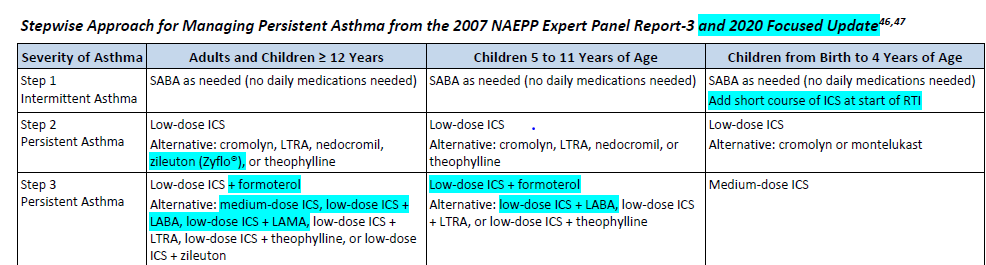 Glucocorticoids, Inhaled
Product/Guideline Updates:


National Asthma Education and Prevention Program updated their 2007 asthma guidelines
Key recommendations for pharmacotherapy are organized by asthma severity in steps 1 to 5
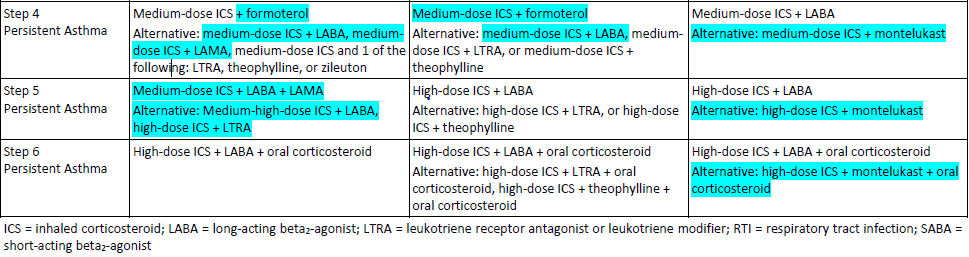 Glucocorticoids, Inhaled
Product/Guideline Updates:
Armonair Respiclick (fluticasone propionate) is now approved for the maintenance treatment of asthma as prophylactic therapy in patients 4-11 years of age.

Previously, it was only approved for use in patients ≥ 12 years of age. For this expanded population, it is dosed differently.  

The recommended dose is 1 inhalation of 30 mcg or 55 mcg twice daily and should not be used with a spacer or volume holding chamber. A new 30 mcg/inhalation product presentation was also approved.
Growth Hormone
Growth Hormone
Class Overview: Products
Genotropin cartridge & syringe (somatropin)
Humatrope cartridge & vial (somatropin)
Norditropin pens (somatropin)
Nutropin AQ NuSpin cartridge (somatropin)
Omnitrope cartridge & vial (somatropin)
Saizen cartridge & vials (somatropin)
Serostim vials (somatropin)
Skytrofa (lonapegsomatropin-tcgd)
Zomacton vials (somatropin)
Zorbtive vials (somatropin)
Growth Hormone
The primary indication for these products is growth hormone deficiency (GHD): Genotropin; Humatrope; Norditropin; Nutropin AQ; Omnitrope; Saizen; Zomacton
Skytrofa is only indicated for the treatment of pediatric patients ≥ 1 year old who weigh ≥ 11.5 kg and have growth failure due to inadequate secretion of endogenous growth hormone (GH)
Several products carry an indication for Turner Syndrome: Genotropin; Humatrope; Norditropin; Nutropin AQ; Omnitrope; Zomacton
Growth Hormone
Six products are indicated for Idiopathic Short Stature: Genotropin; Humatrope; Nutropin AQ; Omnitrope; Norditropin; Zomacton
The following products are indicated for Small for Gestational Age: Genotropin; Humatrope; Norditropin; Omnitrope; Zomacton
Genotropin, Omnitrope, and Norditropin are indicated for Prader-Willi Syndrome
Humatrope is also indicated for Short Stature Homeobox Gene
Serostim is only indicated for HIV wasting or cachexia to increase lean body mass and weight, and improve physical endurance 	
Zorbtive is indicated for Short Bowel Syndrome only
Growth Hormone
Growth hormone replacement products are, by definition, similar in their clinical effects
No head-to-head data are available with the exception of lonapegsomatropin-tcgd (Skytrofa) compared to somatropin (Genotropin) for pediatric patients with GHD (heiGHt study); annualized height velocity (AHV) for lonapegsomatropin-tcgd was found to be non-inferior and superior to that observed with daily somatropin 
No pharmacologic difference among the agents exists in terms of safety and efficacy
The 2019 American Association of Clinical Endocrinologists Clinical Practice Guidelines indicated no evidence to support any specific product over another, but they do recommend using individualized dose adjustments to improve effectiveness and minimize side effects
Hepatitis C AgentsDirect Acting
Hepatitis C Agents (Direct Acting)
Class Overview: Products – Direct Acting Agents
Oral Combination Products
elbasvir/grazoprevir – (Zepatier)
glecaprevir/pirbrentasvir – (Mavyret)
ledipasvir/sofosbuvir – (Harvoni)	
sofosbuvir/velpatasvir – (Epclusa)
sofosbuvir/velpatasvir/voxilaprevir – (Vosevi)
Hepatitis C Agents (Direct Acting)
Class Overview: Products – Direct Acting Agents

Oral NS5B Polymerase Inhibitors
sofosbuvir – (Sovaldi)
Hepatitis C Agents (Direct Acting)
Approximately 2.7 million people in the US are chronically infected 
The American Association for the Study of Liver Diseases (AASLD)/Infectious Diseases Society of America (IDSA) Recommendations for Testing, Managing, and Treating Hepatitis C recommend the use of different antiviral therapies based on the genotype identified and co-morbidities 
The guidelines also provide treatment recommendations for patients who have failed previous therapy (partial or null responders), patients co-infected with HIV, patients with renal impairment, patients with hepatic impairment, are pregnant, have known or suspected hepatocellular cancer, and patients who develop recurrent HCV post liver transplant
Hepatitis C Agents (Direct Acting)
All of these clinical parameters help determine appropriate agent selection, likelihood of response, and treatment duration 
The guidelines define recommended regimens (favored for most patients) and alternative regimens (optimal in a particular subset of patients)
Hepatitis C Agents (Direct Acting)
Product/Guideline Updates:
Epclusa (sofosbuvir/velpatasvir) is now approved for the treatment of HCV genotypes 1,2,3,4,5, and 6 in patients ≥ 3 years of age without cirrhosis or with decompensated cirrhosis when used in combination with ribavirin.  
It was previously approved for use in patients ≥ 6 years of age.
The recommended once daily dosing for patients 3 to ≤ 6 years of age is weight-based.  
For patients weighing < 17 kg, the recommended dose is 150/37.5mg, for patients weighing 17 kg to < 30 kg the recommended dose is 200/50 mg and for ≥ 30 kg is 400/100 mg.
Hepatitis C Agents (Direct Acting)
Product/Guideline Updates:
Epclusa (sofosbuvir/velpatasvir) in patients ≥ 3 years :
When used in combination with ribavirin, weight-based daily dosing divided into 2 equal doses is 15 mg for < 47 kg, 600 mg for 47-49 kg, 800 mg for 50-65 kg, 1000 mg for 66-80 kg and 1,200 mg for > 80 kg.  
Two additional strengths of oral pellets were approved containing 200/50 mg and 150/37.5 mg for the lower dose ranges.  
Oral pellets can be taken directly in the mouth or with food.  In patients < 6 years of age, it is recommended to take the pellets with food to improve tolerability and palatability by sprinkling the packet on one or more spoonfuls of non-acidic soft food.
Hepatitis C Agents (Direct Acting)
Product/Guideline Updates:
Mavyret (glecaprevir/pibrentasvir) is now approved for use in patients as young as 3 years of age who have HCV genotype 1-6 without cirrhosis or with compensated cirrhosis or with HCV genotype 1 who had prior treatment with an HCV NS5A inhibitor or NS3/4A protease inhibitor, but not both.  
It was previously approved for use in patients ≥ 12 years of age.  
For patients 3 to < 12 years of age, dosing is weight-based.  In patients < 20 kg, the recommended daily dose is 150/60 mg, for patients 20 kg to < 30 kg is 200/80 mg, 30 kg to < 45 kg is 250/100 mg, and for patients ≥ 45 kg the dosing is 300/120 mg.
Hepatitis C Agents (Direct Acting)
Product/Guideline Updates:
Mavyret (glecaprevir/pibrentasvir) in patients ≥ 3 years :
Mavyret (glecaprevir/pibrentasvir) oral pellets were approved in 50/20 mg per packet to accommodate dosing in the younger population.  
Oral pellets are intended for use in patients < 12 years of age and < 45 kg.
Hepatitis C Agents (Direct Acting)
Product/Guideline Updates:
Zepatier (elbasvir/grazoprevir) is now approved to treat chronic HCV genotype 1 or 4 infection in patients as young as 12 years of age or weighing at least 30 kg.  
The recommended dose in this expanded population is 1 tablet by mouth once daily as in the adult population.  
The dosing for ribavirin in pediatric patients is weight-based in 2 divided doses.
Hypoglycemics, Incretin Mimetics/Enhancers
Hypoglycemics, Incretin Mimetics/Enhancers
Reaching across Arizona to provide comprehensive quality health care for those in need
141
Hypoglycemics, Incretin Mimetics/Enhancers
Hypoglycemics, Incretin Mimetics/Enhancers
Hypoglycemics, Incretin Mimetics/Enhancers
Hypoglycemics, Incretin Mimetics/Enhancers
It is estimated that over 34 million people in the US have diabetes; type 2 diabetes (T2DM) accounts for about 90% to 95% of all diagnosed cases of diabetes in adults
Per the latest American Diabetes Association (ADA), American Association of Clinical Endocrinologists (AACE)/American College of Endocrinology (ACE), American College of Physicians (ACP), and meta-analyses, metformin is recommended as first line therapy for the treatment of T2DM, along with lifestyle interventions, unless metformin is contraindicated
Per the 2021 ADA Standards of Medical Care in Diabetes, if metformin fails to produce the target HbA1c after 3 months of therapy, a thiazolidinedione (TZD), sulfonylurea (SU), dipeptidyl peptidase-4 (DPP-4) inhibitor, SGLT2 inhibitor, glucagon-like peptide-1 (GLP-1) receptor agonist, or basal insulin should be added in patients without atherosclerotic cardiovascular disease (ASCVD) or CKD
Hypoglycemics, Incretin Mimetics/Enhancers
In patients with ASCVD or CKD, the addition of an agent with known CV or renal benefit (select GLP-1 agonist or select SLGT2 inhibitor) is preferred
The selection of medications should be patient-centric and prescribers should consider potential issues such as HbA1c target, impact on weight and hypoglycemia, side effects, the frequency and mode of administration, patient adherence, patient preference, and cost
TZDs and SUs are generally considered less safe than GLP-1 receptor agonists, SGLT2 inhibitors, DPP-4 inhibitors, or alpha-glucosidase inhibitors
Per the 2020 AACE/ACE guidelines, agents for monotherapy are recommended in the following order (highest to lowest recommendation): metformin, GLP-1 receptor agonists, SGLT2 inhibitors, DPP-4 inhibitors, or alpha-glucosidase inhibitor 
AACE/ACE indicate that Victoza, Jardiance, and Qtern may offer renal and CV benefit. They also suggest that Onglyza and Nesina may be associated with possible CV risk; there may be increased risk of bone fractures with Invokana; and increased congestive heart failure (HF) risk with sulfonylureas, glinides, and insulin
Hypoglycemics, Incretin Mimetics/Enhancers
In 2020 the ACC published an expert consensus decision pathway for CV risk reduction in patients with T2DM
An SGLT2 inhibitor or a GLP-1RA may be initiated in any patient with T2DM and ASCVD at the time of diagnosis of T2DM or ASCVD or any time after diagnosis
An agent from either class can also be started in patients with T2DM without established ASCVD but who are at high risk of ASCVD
In addition, initiation of an SGLT2 inhibitor with demonstrated CV or renal benefit is recommended in patients with HF and/or diabetic kidney disease
A GLP-1RA is an alternative in patients with eGFR < 30 ml/min/1.73 m2
Hypoglycemics, Incretin Mimetics/Enhancers
In 2019, the ADA and the European Association for the Study of Diabetes (EASD) released a brief update to be used in conjunction with their 2018 consensus report 
In appropriate high-risk individuals with T2DM, the decision to treat with a GLP-1RA or SGLT2 inhibitor to reduce MACE, hospitalization for HF, CV death, or CKD progression should be considered independently of baseline HbA1c or individualized HbA1c target.
For patients with T2DM and established ASCVD, GLP-1RAs demonstrate the highest level of benefit
To reduce risk of MACE, GLP-1RAs can also be considered in patients with T2DM at high risk for ASCVD, particularly those ≥ 55 years of age with coronary, carotid or lower extremity artery stenosis > 50%, left ventricular hypertrophy, eGFR < 60 mL/min/1.73 m², or albuminuria
Hypoglycemics, Incretin Mimetics/Enhancers
For patients with or without established ASCVD, but with HFrEF (EF < 45%) or CKD (eGFR 30 to ≤ 60 mL/min/1.73 m² or UACR > 30 mg/g, particularly UACR >300 mg/g), SGLT2 inhibitors are associated with the highest level of benefit T2DM and HF, particularly those with HFrEF, to reduce hospitalization for HF (hHF), MACE, and CV death
SGLT2 inhibitors are recommended to prevent the progression of CKD, hHF, MACE and CV death in patients with T2DM with CKD
They also advise that SGLT2 inhibitors should be used cautiously after much discussion with the patient in those with foot ulcers or at high risk for amputation
Hypoglycemics, Incretin Mimetics/Enhancers
DPP-4 Enzyme Inhibitors increase insulin secretion and reduce glucagon secretion by preventing inactivation of GLP-1
GLP-1 Receptor Agonists enhance glucose-dependent insulin secretion, suppress elevated glucagon secretion, and slow gastric emptying
HbA1c improvements for Amylin Analogues average 0.3% to 0.6% with a potential weight reduction of 0.5 kg to 1.5 kg
HbA1c improvements for DPP-4s average 0.5% to 1%. These agents are weight-neutral and have a low hypoglycemia risk when used as monotherapy or in conjunction with metformin
For GLP-1 receptor agonists, Trulicity averages 0.7% to 1.6%; Byetta/Bydureon and Victoza average reductions in HbA1c of 0.5% to 1.6%; Adlyxin reductions average 0.3% to 0.65%; and Ozempic reductions of 1.4% to 1.5%
Hypoglycemics, Incretin Mimetics/Enhancers
The Kidney Disease Improving Global Outcomes (KDIGO) 2020 guidelines on managing patients with diabetes and CKD recommend an individualized HbA1c target from < 6.5% to < 8% in diabetic patients with CKD, based on CKD severity, macrovascular complications, comorbidities, life expectancy, hypoglycemia awareness and management resources, and hypoglycemic risk of medication. 
In addition to lifestyle therapy, KDIGO recommends first-line treatment with metformin (grade 1A recommendation) and an SGLT2 inhibitor (grade 1B) in most patients with eGFR ≥ 30 mL/min/1.73 m2. A GLP-1RA (generally preferred), DPP-4 inhibitor, insulin, SU, TZD, and/or AGI may be added for glycemic control, as needed. These additions should be guided by patient preference, comorbidities, eGFR, and cost. They advise against use of a GLP-1RA with a DPP-4 inhibitor.
Hypoglycemics, Incretin Mimetics/Enhancers
Product/Guideline Updates:
The American Heart Association (AHA) has published a scientific statement on comprehensive management of cardiovascular risk factors for adults with T2DM. In terms of drug therapy, weight loss medications are discussed as adjuncts to diet, physical activity, and behavioral therapy for certain patients with T2DM and BMI ≥ 27 kg/m2. 

FDA-approved drugs for weight management with CV safety and A1c lowering include orlistat, lorcaserin, liraglutide, naltrexone/bupropion sustained release, and phentermine/topiramate.
Hypoglycemics, Incretin Mimetics/Enhancers
Product/Guideline Updates:
Although long-term CV event reduction has not been evaluated, notable CV risk reduction has been demonstrated for liraglutide at lower doses in patients with ASCVD or high CV risk. Additionally, once weekly semaglutide 2.5 mg has also shown weight loss and CV risk factor improvement.  It is FDA-approved for chronic weight management in adults with a BMI ≥30 kg/m2 or BMI ≥ 25 kg/m2 with a comorbid condition. 

The CV outcome trial data for newer antihyperglycemics agents is also reviewed with a recommendation that selection of diabetes agent should be individualized based on patients' risk and preference. BP management, lipid-lowering therapies, and antithrombotic therapy are also addressed.
Hypoglycemics, Incretin Mimetics/Enhancers
Product/Guideline Updates:
Ozempic (semaglutide) is now approved up to a maximum dose of 2 mg subcutaneously weekly.  

The previous maximum recommended dosage was 1 mg once weekly.  With this approval, if additional glycemic control is needed after ≥ 4 weeks on the 1 mg dosage, the dosage may be increased to 2 mg once weekly.  

There is also a new strength (8 mg/ 3mL) (2.68mg/mL) in a new single-patient-use pen that delivers 2 mg per injection.
Hypoglycemics, Incretin Mimetics/Enhancers
Product/Guideline Updates:
Bydureon Pen and Bydureon Bcise (exenatide) is now approved as an adjunct to diet and exercise to improve glycemic control in patients with T2DM to include pediatric patients as young as 10 years of age.  

These were previously only approved for use in adults.  

The recommended pediatric dose is the same as the adult dose; 2 mg subcutaneously once every 7 days.
Hypoglycemics, Insulin and Related Agents
Hypoglycemics, Insulin and Related Agents
Class Overview: Rapid-Acting Insulins
human insulin inhalation powder - (Afrezza)
insulin aspart - (Fiasp; Novolog)
insulin glulisine - (Apidra)
insulin lispro - (Admelog; Humalog; Humalog Junior)
insulin lispro-aabc - (Lyumjev)
Class Overview: Regular Insulins
human insulin - (Humulin R; Novolin R)
Class Overview: Intermediate Insulins
human insulin NPH - (Humulin N; Novolin N)
Hypoglycemics, Insulin and Related Agents
Class Overview: Long-Acting Insulins
insulin degludec - (Tresiba)
insulin detemir - (Levemir)
insulin glargine U-100 - (Basaglar; Lantus, Semglee)
insulin glargine-yfgn U-100 - (Semglee-yfgn) – interchangeable biosimilar
insulin glargine U-300 - (Toujeo)
Class Overview: Rapid/Intermediate-Acting Combination Insulins
insulin aspart 70/30 - (Novolog Mix 70/30)
insulin lispro 50/50; 75/25 - (Humalog Mix 50/50, 75/25)
Class Overview: Regular/Intermediate-Acting Combination Insulins
human insulin 70/30 - (Humulin 70/30; Novolin 70/30)
Hypoglycemics, Insulin and Related Agents
Exogenous insulin supplements deficient levels and temporarily restores the body’s ability to properly utilize carbohydrates, fats, and proteins
Multiple insulin products are available and used in the management of both T1DM and T2DM
Insulin therapy is the treatment of choice for T1DM and T2DM in pregnancy as it does not cross the placenta to a measurable degree 
Regarding T1DM in pediatrics, the ADA advises that most children and adolescents be treated with intensive insulin regimens via multiple daily injections or continuous subcutaneous infusion
Hypoglycemics, Insulin and Related Agents
According to AACE/ACE guidelines, insulin is required in all patients with T1DM
For T2DM, they state that patients with a HbA1c > 9% with symptoms should begin insulin therapy with or without other agents
AACE/ACE also advises that insulin therapy can be considered for patients with T2DM when HbA1c > 8%, or therapy with 2 or more oral antidiabetic agents or GLP-1 therapy fails to achieve target glycemic control, or in patients with long-standing T2DM who are unlikely to achieve their HbA1c goals
Hypoglycemics, Insulin and Related Agents
All of the rapid-acting insulins except Afrezza are approved for use in pediatric patients as well as for use in external insulin pumps 
Insulin therapy is contraindicated during episodes of hypoglycemia
Admelog, Basaglar, and Semglee were approved through an abbreviated approval pathway under a 505(b)(2) application that relied, in part, on safety and efficacy data for Humalog (Admelog) and Lantus (Basaglar and Semglee)
Hypoglycemics, Insulin and Related Agents
In 2019, the WHO updated their classification of diabetes mellitus based on clinical parameters to identify diabetes subtypes, and it includes T1DM, T2DM, hybrid forms of diabetes (e.g., slowly evolving immune-mediated, ketosis-prone T2DM), specific types (e.g., monogenic, drug- or chemical-induced, infection-related), unclassified diabetes, and hyperglycemia first detected during pregnancy
In adults with T1DM or adults with T2DM where insulin is indicated, human insulin should be used with long-acting insulin analogues considered for those who experience frequent, severe hypoglycemia with human insulin
Hypoglycemics, Insulin and Related Agents
In 2021, the ADA and EASD released a consensus report on the management of T1DM in adults. The panel emphasizes the importance of an accurate diabetes diagnosis.  Misclassification of T1DM in adults is common and over 40% of those diagnosed with T1DM after the age of 30 years were initially thought to have T2DM. 
The ADA/EASD recommend insulin therapy in patients with suspected T1DM, regardless of presence of T2DM features (e.g., BMI ≥ 25 kg/m2, absence of weight loss, absence of ketoacidosis, less marked hyperglycemia) or absence of islet antibodies. 
If the clinical course suggests T2DM, then non-insulin treatment may be tried.
Hypoglycemics, Insulin and Related Agents
The ADA 2021 Standards of Medical Care in Diabetes also advocate that glycemic goals be tailored to individual patient needs. 
A reasonable HbA1c goal for nonpregnant adults is < 7%. 
In patients using an ambulatory glucose profile/glucose management indicator to assess glycemia, a parallel goal is a time in range of > 70% with time below range < 4%.
Opioid Dependence Treatments
Opioid Dependence Treatments
Class Overview: Buprenorphine Products
buprenorphine extended-release injection - (Sublocade)
buprenorphine implant - (Probuphine)*
buprenorphine sublingual - (buprenorphine sublingual tablets)
Class Overview: Buprenorphine/Naloxone Combination Products
buprenorphine/naloxone sublingual film - (Suboxone)
buprenorphine/naloxone sublingual tablets - (buprenorphine/naloxone sublingual tablets; Zubsolv)

*Discontinued
Opioid Dependence Treatments
Class Overview: Naloxone Products
naloxone HCl nasal spray - (Narcan, Kloxxado)
naloxone HCl injection - (naloxone syringe, vial, Evzio*, Zimhi)
Class Overview: Naltrexone Products
naltrexone HCl tablets - (naltrexone HCl tablets)
naltrexone extended-release injectable suspension - (Vivitrol)
Class Overview: Alpha Agonist Product
lofexidine (Lucemyra)	
*Discontinued
Opioid Dependence Treatments
Prescription opioids continue to become increasingly abused 
The 2020 National Survey on Drug Use and Health (NSDUH) reported there was an estimated 37.3 million Americans aged 12 years and older who were current illicit drug users
Approximately 40.3 million people aged 12 or older in 2020 were considered to have a substance use disorder (SUD)
This includes 28.3 million people with an alcohol use disorder, 18.4 million people with an illicit drug use disorder, and 2.7 million with an opioid use disorder 
Despite the availability of multiple guidelines and resources for the initiation and management of medications for opioid dependency, there is no consensus on the ideal duration of maintenance therapy
Opioid Dependence Treatments
Buprenorphine is a partial agonist at the mu-opioid receptor and an antagonist at the kappa-opioid receptor
Naloxone is an antagonist at the mu-opioid receptor
Buprenorphine/naloxone was co-formulated in order to prevent patients from abusing buprenorphine in combination with other opioids
Naltrexone is an opioid antagonist with highest affinity for the mu opioid receptor. Naltrexone blocks the effects of opioids by competitive binding at opioid receptors
Lofexidine is a central alpha-2 agonist that targets the symptoms of opioid withdrawal caused by noradrenergic hyperactivity
Opioid Dependence Treatments
In clinical trials, few differences in the adverse event profile were noted among Suboxone sublingual film, Zubsolv sublingual tablets, and buprenorphine sublingual tablets
Comparative data between formulations for induction or maintenance treatment are limited 
There is no maximum duration of maintenance treatment for buprenorphine extended-release injection (Sublocade) or buprenorphine/naloxone sublingual tablet and sublingual and buccal film (Suboxone, Zubsolv, generic)
For some patients, treatment may continue indefinitely
Suboxone, Zubsolv and the generic should be prescribed based consideration of visit frequency; provision for multiple refills are not recommended early in treatment or without appropriate follow-up
Opioid Dependence Treatments
Medication-assisted treatment (MAT) for opioid addiction using a buprenorphine-containing product or naltrexone formulation should be accompanied by counseling and psychosocial support
Narcan, Koxxado, and Zimhi offer a method for emergency treatment for opioid overdose until medical treatment is obtained; however it is not a substitute for emergency medical care
Alpha2 adrenergic agonists are often used in combination with other agents to target multiple withdrawal symptoms 
In 2016, a meta-analysis was completed to review clinical trials for the effectiveness of alpha2-adrenergic agonists (i.e. clonidine, Lucemyra, guanfacine) in the management of the acute phase of opioid withdrawal
There was insufficient data to provide a comparison of the alpha2 adrenergic agonists for effectiveness
Opioid Dependence Treatments
In April 2021, DHHS released new guidelines, the Practice Guidelines for the Administration of Buprenorphine for Treating OUD, allowing eligible physicians, physician assistants, nurse practitioners, clinical nurse specialist, certified registered nurse anesthetists, and certified nurse midwives to prescribe buprenorphine to up to 30 patients outside of completing all the previous waiver requirements (e.g. training).  
The Society for Adolescent Health and Medicine published guidelines regarding medication for adolescents and young adults with OUD. They state that all adolescents and young adults with OUD should be offered medication for OUD as a critical component of an integrated treatment approach. They further state they recommend treatment without age limitations when treatments are not approved in this younger population. In general, treatment should include behavioral therapy. No one agent is recommended over another.
Zimhi (naloxone)
Zimhi (naloxone), an opioid antagonist, is indicated in adult and pediatric patients for the emergency treatment of known or suspected opioid overdose, as manifested by respiratory and/or CNS depression.
  
It is intended for immediate administration as emergency therapy in settings where opioids may be present and is not a substitute for emergency medical care. 

It is available as a single-dose prefilled syringe of 5mg/0.5mL of naloxone for IM or SC injection into the anterolateral part of the thigh (through clothing if needed).
Zimhi (naloxone)
Zimhi is intended for administration by those 12 years of age and older.
Emergency medical care should be contacted immediately after use and persons administering Zimhi should continue to observe the patient until emergency services arrive. 
Repeat dosing may be required dependent upon the amount, type, and route of administration of the opioid being reversed.  
If the desired response is not achieved after 2 or 3 minutes after an injection of Zimhi, an additional dose may be administered. If the patient still does not respond, additional doses can be administered every 2 to 3 minutes until emergency medical assistance arrives.
Zimhi (naloxone)
Contraindications: known hypersensitivity to naloxone or to the other ingredients

Warnings/Precautions:
Risk of recurrent respiratory and CNS depression
Limited efficacy with partial agonists or mixed agonist/antagonists
Precipitation of severe opioid withdrawal (monitor patients for opioid withdrawal)
Risk of accidental needlestick injury
Zimhi (naloxone)
Adverse reactions: 
Nausea
Dizziness
Lightheadedness
Elevated bilirubin

Approved via the 505(b)(2) pathway, hence at least a portion of the data supporting its approval may have been derived from another naloxone formulation/another manufacturer; for Zimhi, the application relied, in part, on safety and efficacy data for naloxone HCl injection.
Opioid Dependence Treatments
Product/Guideline Updates:
FDA issued a Drug Safety Communication warning that dental problems, including tooth decay, cavities, oral infections, and loss of teeth, have been reported with medicines containing buprenorphine that are dissolved in the mouth. 
HCPs should inquire about dental concerns and advise patients of the importance of taking extra steps after the medicine has completely dissolved, including to gently rinse their teeth and gums with water and then swallow and wait at least 1 hour before brushing their teeth. 
Product labeling will be updated accordingly.
Pancreatic Enzymes
Pancreatic Enzymes
Class Overview: Products
Creon
Pancreaze
Pertzye
Viokace
Zenpep
Pancreatic Enzymes
Class Overview: Product Indications
Pancreaze, Pertzye, and Zenpep are indicated for the treatment of exocrine pancreatic insufficiency due to cystic fibrosis or other conditions in both adults and children 
Creon is indicated for these conditions, as well as exocrine pancreatic insufficiency due to chronic pancreatitis and pancreatectomy 
Other conditions that may result in exocrine pancreatic insufficiency include ductal obstruction from a neoplasm and gastrointestinal bypass surgery
Pancreatic Enzymes
Class Overview: Product Indications
Viokace is indicated for the treatment of exocrine pancreatic insufficiency due to chronic pancreatitis or pancreatectomy in combination with a proton pump inhibitor in adults only
Pancreatic Enzymes
Pancreatic Enzymes
Pancreatic Enzymes
Pancreatic Enzymes
Pancreatic Enzymes
Pancreatic Enzymes
Class Summary:
Pancreatic enzyme supplements differ in enzyme content and bioavailability 
These products have demonstrated favorable risk-benefit profiles in the treatment of exocrine pancreatic insufficiency due to cystic fibrosis and other conditions 
Dosing of these products should be individualized in accordance with the individual product’s prescribing information and the CFF Consensus Guidelines
Progestational Agents
Progestational Agents
Agents in Class:
hydroxyprogesterone caproate MDV
hydroxyprogesterone caproate SDV
Makena Auto-injector (hydroxyprogesterone caproate)
[Speaker Notes: Makena SDV has a HCFA term date of 05.31.2021 in FDB, MDV’s term date was 04.30.20]
Progestational Agents
Indicated to reduce the risk of preterm birth, defined as birth of an infant prior to 37 week of gestation, in women with a singleton pregnancy who have a history of singleton spontaneous preterm birth 
Preterm birth affects nearly 1 of every 10 infants born in the U.S. each year
Preterm-related and low birth weight causes of death accounted for approximately 17% in 2019 of all infant deaths 
Preterm birth is also a leading cause of long-term neurological disabilities in children
Progestational Agents
Not intended for use in women with multiple gestations or other risk factors for preterm birth
Various hydroxprogesterone caproate formulations are not therapeutically equivalent
Makena is available as multidose vial: 5 mL (250 mg/mL); preservative free single-dose vial: 1 mL (250 mg/mL); auto-injector (275 mg/1.1 mL)
Progestational Agents
Product/Guideline Updates:
In October 2020, the FDA’s Center for Drug Evaluation and Research (CDER) proposed Makena be withdrawn from the US market
This is because a post-marketing confirmatory study did not show a clinical benefit
Currently, the evidence does not demonstrate the drug is effective for its approved use
The FDA provided a Notice of Opportunity for a Hearing (NOOH) to the manufacturers of brand and generic formulations
On December 14, 2020, the manufacturer of Makena, AMAG, announced they had submitted a response to the FDA's NOOH on the FDA's proposal for withdrawal of Makena
As the agency reviews the submission from AMAG of supporting documentation, Makena will continue to be approved and available
Progestational Agents
Product/Guideline Updates:
The manufacturer AMAG/Covis has requested a public hearing and the FDA’s Chief Scientist, on behalf of the FDA Commissioner has granted the request for a public hearing.
The public hearing is anticipated to occur in 2022.
Stimulants and Related Agents
Stimulants and Related Agents
Class Overview: Product Indications
ADHD (attention deficit hyperactivity disorder), Narcolepsy
Other: exogenous obesity, binge eating disorder
Stimulants and Related Agents
Stimulants and Related Agents
Stimulants and Related Agents
Stimulants and Related Agents
Stimulants and Related Agents
Stimulants and Related Agents
Stimulants and Related Agents
Class Summary:
ADHD has been diagnosed in approximately 9.4% of children 2 to 17 years of age and about 4% of adults 
Meta-analyses and reviews confirm the short-term efficacy of stimulant medications in reducing the core symptoms of ADHD: inattention, hyperactivity, and impulsivity
Studies have not shown clear advantages of any one stimulant medication over another or between dosage forms of a given agent   
The AAP states that stimulants are equally effective for ADHD
The AAP recommends that, if a trial with 1 drug compound group is ineffective or poorly tolerated, a trial of a medication from a different drug group should be used
Stimulants and Related Agents
Class Summary:
The AAP guidelines now also include a recommendation to screen patients for comorbidities such as depression, anxiety and substance use. 
The individual agents used for the treatment of ADHD are associated with different contraindications and precautions for use
This may influence the selection of appropriate therapy in patients with comorbidities (e.g., coexistent tic disorders or Tourette’s syndrome)
The 2019 AAP Clinical Practice Guideline for children with ADHD recommends stimulant medication and/or behavioral therapy for the treatment of ADHD in children
Stimulants and Related Agents
Class Summary:
The guideline states that, in many cases, the stimulants improve the child’s ability to follow rules and decrease emotional overactivity, leading to improved relationships and performance
Studies have shown that 70% to 75% of patients respond to the first stimulant medication on which they are started; response increases to 90% to 95% when a second stimulant is tried 
Once-daily dosage forms may enhance compliance and decrease the risk of diversion.
Stimulants and Related Agents
Class Summary:
Vyvanse is the first and only FDA-approved treatment for moderate to severe binge eating disorder in adults
Jornay PM is dosedin the evening prior to its expected effect, as the pharmacokinetics of the formulation result in drug exposure beginning the following morning. 
Except for atomoxetine (Strattera), clonidine ER (Kapvay), guanfacine ER (Intuniv), and viloxazine (Qelbree), all of the drugs approved for treatment of ADHD by the FDA are stimulants and are classified as controlled substances.
New Drug Reviews
Adbry (tralokinumab-idrm)
Adbry (tralokinumab-idrm), an interleukin-13 antagonist, is approved for the treatment of moderate-to-severe atopic dermatitis in adult patients whose disease is not adequately controlled with topical prescription therapies or when those therapies are not advisable; therapy can be used with or without topical corticosteroids. 

It is available as a 150 mg/mL solution in a single-dose, prefilled syringe with needle guard for subcutaneous injection into the thigh or abdomen, except for the 5 cm around the navel (upper arm can also be used for caregiver administration).
Adbry (tralokinumab-idrm)
Recommended dosage is an initial dose of 600 mg (four 150 mg injections), followed by 300 mg (two 150 mg injections) administered every other week; a dosage of 300 mg every 4 weeks may be considered for patients < 100 kg who achieve clear or almost clear skin after 16 weeks of treatment.
 
Before initiation, complete age-appropriate vaccinations. 

It is intended for use under the guidance of a health care provider; patients and caregivers can self-inject following training
Adbry (tralokinumab-idrm)
For the initial 600 mg dose, administer each of the four 150 mg injections at different injection sites within the same body area. 

For the subsequent 300 mg doses, administer the two 150 mg injections at different injection sites within the same body area.

Contraindications include known hypersensitivity to tralokinumab-ldrm or any excipients in Adbry.
Adbry (tralokinumab-idrm)
Warnings:
Conjunctivitis
Parasitic infections
Risk of infection with live vaccines
Adverse Reactions
Upper respiratory tract infections
Conjunctivitis
Injection site reactions
Eosinophilia
Adbry (tralokinumab-idrm)
The safety and efficacy of tralokinumab was assessed in three controlled trials, ECZTRA 1 (n=802), ECZTRA 2 (n=794), and ECZTRA 3. ECZTRA 1 and ECZTRA 2 were identically designed 52-week, randomized, double-blind, placebo-controlled, phase 3 trials that evaluated tralokinumab monotherapy in adult patients with moderate-to-severe AD with an inadequate response to topical treatments. 
Eligible patients were randomized 3:1 to SC tralokinumab 600 mg loading dose followed by 300 mg every other week or placebo for 16 weeks. 
The primary endpoints were Investigator’s Global Assessment (IGA) score of 0 (clear) or 1 (almost clear) at week 16 and ≥ 75% improvement in Eczema Area and Severity Index (EASI 75) at week 16.
Adbry (tralokinumab-idrm)
At 16 weeks, the primary endpoints occurred at a higher rate in the tralokinumab-treated patients compared to the placebo, respectively. 
In ECZTRA 1, IGA 0 or 1 was achieved by 15.8% versus 7.1% and in ECZTRA 2, by 22.2% versus 10.9% 
In ECZTRA 1, EASI 75 was achieved by 25% versus 12.7% and in ECZTRA 2, by 33.2% versus 11.4%. 
At week 52, a majority of tralokinumab 16-week responders maintained clinical response with continued tralokinumab treatment without any rescue medication (including topical corticosteroids [TCS]).
Adbry (tralokinumab-idrm)
In ECZTRA 1 and ECZTRA 2, 51% and 59%, respectively, of patients who continued tralokinumab every other week, and 39% and 45% of those who changed to tralokinumab every 4 weeks maintained IGA response at 52 weeks without any use of rescue medication. In addition, 47% and 25% who switched from every other week tralokinumab to placebo maintained IGA response without rescue medication at week 52 in ECZTRA 1 and ECZTRA 2, respectively. 
Likewise, in ECZTRA 1 and ECZTRA 2, 60% and 56%, respectively, of patients who continued tralokinumab every other week, and 49% and 51% of those who changed to tralokinumab every 4 weeks maintained EASI 75 response at 52 weeks without any use of rescue medication, compared to 33% and 21% who switched from every other week tralokinumab.
Adbry (tralokinumab-idrm)
ECZTRA 3 was a 32-week double‐blind, placebo-controlled phase 3 trial that evaluated tralokinumab in combination with TCS in adult patients with moderate-to-severe AD who were candidates for systemic therapy. Eligible patients were randomized 2:1 to SC tralokinumab 600 mg loading dose followed by 300 mg every other week or placebo for 16 weeks. 
The primary endpoints were IGA score of 0 or 1 at week 16 and EASI 75 at week 16. 
At week 16, IGA 0 or 1 was achieved by 38.9% versus 26.2% and EASI 75 was achieved by 56% versus 35.7%. At week 32, among the 16-week responders, an IGA response of 0 or 1 was maintained without rescue therapy (topical and systemic medications) with tralokinumab every 2 weeks and every 4 weeks in 89.6% and 77.6%, respectively, and EASI 75 was maintained in 92.5% and 90.5% (95% CI, 81.3 to 95.7), respectively.
Ibsrela (tenapanor)
Ibsrela (tenapanor), a sodium/hydrogen exchanger 3 (NHE3) inhibitor is indicated for the treatment of irritable bowel syndrome with constipation (IBS-C) in adults.  
It is approved as 50 mg tablets and dosed as 50 mg twice daily immediately prior to breakfast and prior to dinner.  
Ibsrela carries a boxed warning for risk of dehydration in pediatric patients and is contraindicated in patients < 6 years of age and should be avoided in patients < 12 years. 
Safety and efficacy have not been established in patients < 18 years of age.
Ibsrela (tenapanor)
Warnings include severe diarrhea.  
Adverse reactions 
Diarrhea
Abdominal distension
Flatulence
Dizziness
Ibsrela (tenapanor)
The FDA approval of Ibsrela was based on two randomized, double-blind, placebo-controlled trials. 
The trial designs were identical through the first 12 weeks of treatment, and thereafter differed in that Trial 1 continued for an additional 14 weeks of treatment (26 weeks double-blind treatment), whereas Trial 2 included a 4-week randomized withdrawal (RW) period (12 weeks double-blind treatment). 
Patients who were enrolled in these trials met the Rome III criteria for IBS-C, related to abdominal pain and bowel movement frequency. 
The primary endpoint for both trials was the proportion of patients who were responders during the 12-week treatment period.
Ibsrela (tenapanor)
A responder, as defined by the FDA, was a patient who experienced at least a 30% reduction in the weekly average abdominal pain score compared with baseline and an increase of at least 1 complete spontaneous bowel movement (CSBM) in weekly average from baseline, in the same week, for at least 6 of the first 12 treatment weeks. 
In both trials Ibsrela met the primary endpoint as compared with placebo (Trial 1: 37% versus 24%, Ibsrela versus placebo, respectively. Trial 2: 27% versus 19% Ibsrela versus placebo, respectively). 
In Trials 1 and 2, the proportion of responders for 9 out of the first 12 weeks, including at least 3 of the last 4 weeks, was greater in Ibsrela-treated patients compared to placebo-treated patients.
Ibsrela (tenapanor)
In addition, in Trial 1, the proportion of responders for 13 out of 26 weeks was greater in Ibsrela‑treated patients compared to placebo-treated patients. 

In both trials, improvements from baseline in average weekly CSBMs and abdominal pain were observed by Week 1, with improvement maintained through the end of treatment.
Leqvio (inclisiran)
Leqvio (inclisiran), a small interfering RNA (siRNA) directed to PCSK9 mRNA, is now approved as an adjunct treatment to diet and maximally tolerated statin therapy for the treatment of adults with HeFH or clinical ASCVD, who require additional lowering of LDL-C. 

Limitations of use: the effect of inclisiran on CV morbidity and mortality has not been established. 

It is available as 284 mg/1.5 mL (189 mg/mL) in a single-dose, prefilled syringe for subcutaneous injection into the abdomen, upper arm, or thigh by a Healthcare Provider.
Leqvio (inclisiran)
The recommended dosage, in combination with maximally tolerated statin therapy, is 284 mg administered as a single subcutaneous injection initially, again at 3 months, and then every 6 months. 

There are no contraindications or warnings
Leqvio (inclisiran)
Adverse Reactions:
Injection site reaction
Arthralgia
Urinary tract infection
Diarrhea
Bronchitis
Pain in extremity
Dyspnea
Leqvio (inclisiran)
An 18-month, multicenter, double-blind, randomized, placebo-controlled trial, ORION-1, evaluated the effectiveness and safety of inclisiran in 1,561 adults with ASCVD (coronary heart disease [CHD], cardiovascular disease [CVD], or peripheral arterial disease [PAD]) on maximally tolerated statin therapy (with or without other lipid-modifying therapy) who required additional LDL-C reduction (LDL-C ≥ 70 mg/dL). 

Included patients were randomized 1:1 to SC inclisiran 284 mg or placebo on days 1, 90, 270, and 450. 

The mean LDL-C was 105 mg/dL.
Leqvio (inclisiran)
The percent change from baseline to day 510 in LDL-C as measured by analysis of covariance (ANCOVA), the primary outcome, was -51% in the inclisiran group compared to +1% in the placebo group (least squares treatment difference, -52%; 95% confidence interval [CI], -56 to -49; p<0.0001). 

The percent change from baseline to day 510 in total cholesterol was -34% in the inclisiran group compared to 0 in the placebo group (least squares treatment difference, -33%; 95% CI, -35 to -31).
Leqvio (inclisiran)
The percent change from baseline to day 510 in non-high-density lipoprotein cholesterol (non-HDL-C) was -47% in the inclisiran group compared to 0 in the placebo group (least squares treatment difference, -47%; 95% CI, -50 to -44). 

The percent change from baseline to day 510 in apolipoprotein B (ApoB) was -45% in the inclisiran group compared to -2% in the placebo group (least squares treatment difference, -43%; 95% CI, -46 to -41).

Another 18-month, multicenter, double-blind, randomized, placebo-controlled trial, ORION-11, evaluated the effectiveness and safety of inclisiran in 1,617 adults with ASCVD (CHD, CVD, or PAD) on maximally tolerated statin therapy (with or without other lipid-modifying therapy) who required additional LDL-C reduction (LDL-C ≥ 70 mg/dL).
Leqvio (inclisiran)
Included patients were randomized 1:1 to SC inclisiran 284 mg or placebo on days 1, 90, 270, and 450. The mean LDL-C was 101 mg/dL. 

The percent change from baseline to day 510 in LDL-C as measured by ANCOVA, the primary outcome, was -46% in the inclisiran group compared to +4% in the placebo group (least squares treatment difference, -51%; 95% CI, -54 to -47; p<0.0001). 

The percent change from baseline to day 510 in total cholesterol was -28% in the inclisiran group compared to +2% in the placebo group (least squares treatment difference, -30%; 95% CI, -32 to -28).
Leqvio (inclisiran)
The percent change from baseline to day 510 in non-HDL-C was -42% in the inclisiran group compared to +2% in the placebo group (least squares treatment difference, -45%; 95% CI, -47 to -41). 

The percent change from baseline to day 510 in ApoB was -39% in the inclisiran group compared to +1% in the placebo group (least squares treatment difference, -40%; 95% CI, -42 to -37).
Leqvio (inclisiran)
An 18-month, multicenter, double-blind, randomized, placebo-controlled trial, ORION-9, evaluated the effectiveness and safety of inclisiran in 482 adults with HeFH on maximally tolerated statin therapy (with or without other lipid-modifying therapy) who required additional LDL-C reduction (LDL-C ≥ 100 mg/dL). 

Included patients were randomized 1:1 to SC inclisiran 284 mg or placebo on days 1, 90, 270, and 450. 

The mean LDL-C was 153 mg/dL.
Leqvio (inclisiran)
The percent change from baseline to day 510 in LDL-C as measured by ANCOVA, the primary outcome, was -40% in the inclisiran group compared to +8% in the placebo group (least squares treatment difference, -48%; 95% CI, -54 to -42; p<0.0001). 

The percent change from baseline to day 510 in total cholesterol was -25% in the inclisiran group compared to +7% in the placebo group (least squares treatment difference, -32%; 95% CI, -36 to -28).
Leqvio (inclisiran)
The percent change from baseline to day 510 in non-HDL-C was -35% in the inclisiran group compared to +7% in the placebo group (least squares treatment difference, -42%; 95% CI, -47 to -37). 

The percent change from baseline to day 510 in ApoB was -33% in the inclisiran group compared to +3% in the placebo group (least squares treatment difference, -36%; 95% CI, -40 to -32).
Vijoice (alpelisib)
The FDA approved a new formulation of alpelisib (Vijoice), a kinase inhibitor indicated for the treatment of adult and pediatric patients 2 years of age and older with severe manifestations of PIK3CA related overgrowth spectrum (PROS) who require systemic therapy.
It is approved as 50 mg, 125 mg, and 200 mg oral tablets. 
The recommended dose for pediatric patients (2 to less than 18 years of age) is 50 mg taken orally once daily with food.  The recommended dose for adult patients: 250 mg taken orally once daily with food. 
Alpelisib is also available as tablets from Novartis under the trade name Piqray.
Vijoice (alpelisib)
First treatment approved for PROS, a rare group of disorderscaused by mutations in the PIK3CA gene leading to tissue overgrowth; signs and symptoms, including megalencephaly, hypotonia, seizures, intellectual disability, vascular system changes, focal or segmental overgrowth, and skeletal abnormalities depend on the specific disorder present

Adverse reactions :
Diarrhea
Stomatitis
Hyperglycemia
Vijoice (alpelisib)
The FDA granted accelerated approval to Vijoice. The FDA’s accelerated approval was based on real-world evidence from EPIK-P1, a retrospective chart review study. 

Patients treated with Vijoice experienced reduced target lesion volume and improvement in PROS-related symptoms and manifestations. 

The primary endpoint analysis conducted at week 24 showed 27% of patients (10/37) achieved a confirmed response to treatment, defined as 20% or greater reduction in the sum of PROS target lesion volume.
Vijoice (alpelisib)
Nearly three in four patients with imaging at baseline and week 24 (74%, 23/31) showed some reduction in target lesion volume, with a mean reduction of 13.7%, and no patients experienced disease progression at time of primary analysis.

Additionally, at week 24, investigators observed patient improvements in pain (90%, 20/22), fatigue (76%, 32/42), vascular malformation (79%, 30/38), limb asymmetry (69%, 20/29), and disseminated intravascular coagulation (55%, 16/29). 

These improvements were observed in subsets of patients across the study population (n=57) who reported symptoms at baseline and at week 24.
Executive Session
Public Therapeutic Class Votes
Biosimilars
Biosimilars
The AHCCCS Medical Policy Manual Policy 310-V Section III B. 4. states the following:
The Contractor shall not transition to a Biosimilar drug until AHCCCS has made the determination that the Biosimilar drug is overall more cost-effective to the state that the continued use of the brand name drug.
Biosimilars
Herceptin - Brand
Effective July 1, 2022, Herceptin will be non-preferred and the Biosimilars listed below will be preferred:
Herzuma
Kanjinti
Ogivri
Trazimera
Grandfathering - None
Biosimilars
Avastin - Brand
Effective July 1, 2022, Avastin will be non-preferred and the Biosimilars listed below will be preferred:
Mvasi 
Zirabev 
Grandfathering - None
Biosimilars
Rituxan - Brand
Effective July 1, 2022, Rituxan will be non-preferred and the Biosimilars listed below will be preferred:
Riabni
Ruxience 
Truxima
Grandfathering - None
Meeting Adjournment
Future Meeting Dates: 
October 19, 2022